Solving Hamiltonian Path Problems with a DNA Computer
Brad Isom, Zach Caton, Cody Matheny, Cody Barta, Brandin Erickson, David Carr
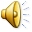 Overview
The idea is to represent a HPP with segments of DNA that can be mixed together in vitro
The segment include parts of a reporter gene
The segments will be ligated and transformed into bacteria
Each combination of edges will produce a colony and the population of colonies will represent the solution space
A colony containing a solution will express the reporter gene
F2
F4
E
D
B
F
C
F1
A
G
F5
F3
[Speaker Notes: From this Hamiltonian path, we identify the source as F1 and the sink as F5. 

Starting from F1, there are two different paths to take, A and B. If one chooses path B, they will be led to F2. 

From F2, the next path choices are E and D. If path D is chosen, one is led straight to F5, the sink, thereby completing the path. However, this choice bypasses F4 and F3. If path E is chosen, one is led to F4, where the only choice is path F, which also completes the path without passing F3. 

Beginning again at F1, one must choose path A. 

Path A leads to F3, which allows for choices of path C or G. If G is chosen, one completes the path without touching F2 and F4. If path C is chosen, one is led from F3 to F2. 

From F2, it is clear that E is the right choice to lead to F4, since F3 has been passed already this time. From F4, one chooses path F to complete the Hamiltonian path.]
How to Find a HP
From this Hamiltonian path, we identify the source as F1 and the sink as F5. 
Starting from F1, there are two different paths to take, A and B. If one chooses path B, they will be led to F2. 
From F2, the next path choices are E and D. If path D is chosen, one is led straight to F5, the sink, thereby completing the path. However, this choice bypasses F4 and F3. If path E is chosen, one is led to F4, where the only choice is path F, which also completes the path without passing F3. 
Beginning again at F1, one must choose path A. 
Path A leads to F3, which allows for choices of path C or G. If G is chosen, one completes the path without touching F2 and F4. If path C is chosen, one is led from F3 to F2. 
From F2, it is clear that E is the right choice to lead to F4, since F3 has been passed already this time. From F4, one chooses path F to complete the Hamiltonian path.
Definitions
A Hamiltonian Path through the graph will result in the expression of a reporter gene
Define edge as a segment of the gene
Define node as two 4 bp sticky ends combined
Arriving at a node is a top strand sticky end
Leaving a node is a bottom strand sticky end
Reporter Gene
1                    2                      3
A             B                    C                 D
EcoRI
PstI
Β-subunit of β-Galactosidase gene
Using five numbered nodes, four gene sections are produced, A-D  
These will have sticky ends to combine the DNA strands together, and only the correct sequence of ABCD will produce the blue glow when placed in E. coli. 
Several Detractor Edges, E-H will be introduced, with sticky ends designed to form alternate edges for the path.
HPP Edges are segments of Reporter Gene
Node1                     Node 2’
    GGAC CCG…ATC
         GGC…TAG AGCC
F2
F1
HPP Edges are segments of Reporter Gene
Node 2        Node 3
    TCGG CCG…ATC
         GGC…TAG TGAC
F3
F2
Detractor Edges are not segments of Reporter Gene
Node1                     Node 3’
    GGAC CCG…ATC
         GGC…TAG AGCC

   Node 2        Node 4’
    TCGG CCG…ATC
         GGC…TAG AACC
Protocol
Produce DNA edges by PCR, with sites on the ends for BsaI
Mix PCR products and digest with BsaI
Ligate and transform
Screen for colonies that express reporter gene
F2
D
F3
E
A
F1
B
F4
C
G
I
J
H
F5
F8
K
F7
L
F
F6
[Speaker Notes: From this Hamiltonian path, we identify F1 as the source and F8 as the sink. 

Starting from F1, there are 3 different paths. Path A leads to F2, which leads to path E. 

Path E leads to F4. The choices from F4 are either path J or path I. 

Path I leads to F6. F6 has two path choices as well, K or F. Path K leads to F8, which finishes without touching F7, F5, and F3. 

The other choice is path F, which leads to F5. 

F5 must travel to F3 by path H. 

F3 can either take path D back to F2, which would make it so that this was not a Hamiltonian path, or take path G to F7. 

From F7, one must take path L back to F6, also making this path not a Hamiltonian path. Therefore, path I from F4 is an incorrect choice. 

If one takes path J from F4, it would lead to F7. From F7, one must take path L, leading to F6. Once again, F6 would lead to F5 and F3, which would lead back into F7, therefore making it not a Hamiltonian path. Path J for F4 is incorrect as well. 

That means that path A is the incorrect choice for F1. Path B will lead directly to F4, which was just shown leading only to incorrect paths. 

Therefore, path C must be the correct choice for F1. 

Path C leads to F5, which takes path H to F3. 

F3 can either take path G or path D. Path G leads to F7, which will take path L to F6. F6 must then either take K to finish without F4 and F2, or path F. Path F leads back into F5, making this not a Hamiltonian path. Path G is the incorrect choice for F3. 

Path D must be the correct choice for F3. This path leads to F2. 

F2 must then take path E to F4. As I have shown, taking path I to F6 will either finish without F7 or repeat on F5. Path J is the correct choice for F4. 

Path J leads to F7, which must take path L to F6. 

F6 can then take path K to F8, successfully finishing the Hamiltonian path.]